Càlcul de la densitat d’un objecte
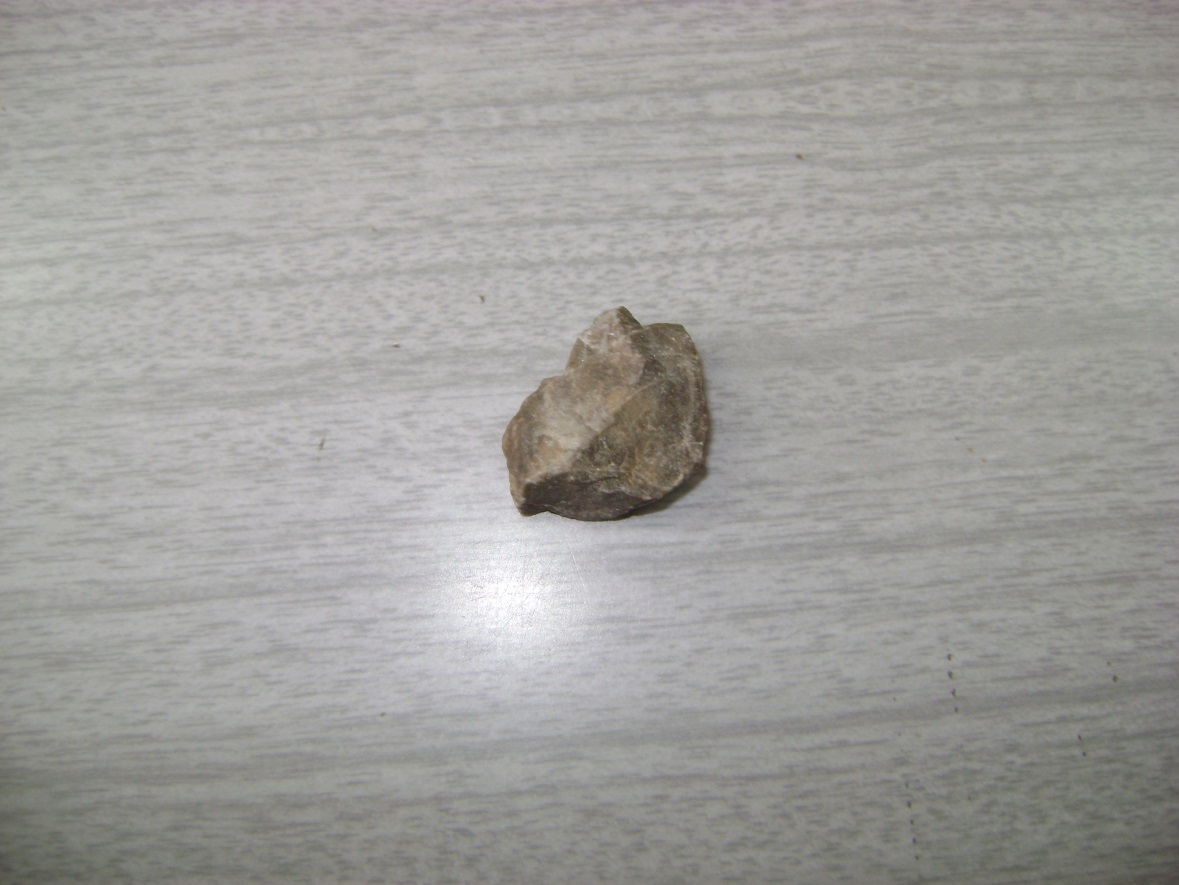 Martí Santandreu , Alejandro Serrano, Adam Dosogne, Dani Turillatzi , Miquel Vaquer, Mohamed  Zanouti, Toni Santandreu 1ESO 6/3/13
MATERIALS
PROCEDIMENTS
1r pas:
Per calcular la massa de la pedra agafem una bàscula i pesem la pedra.
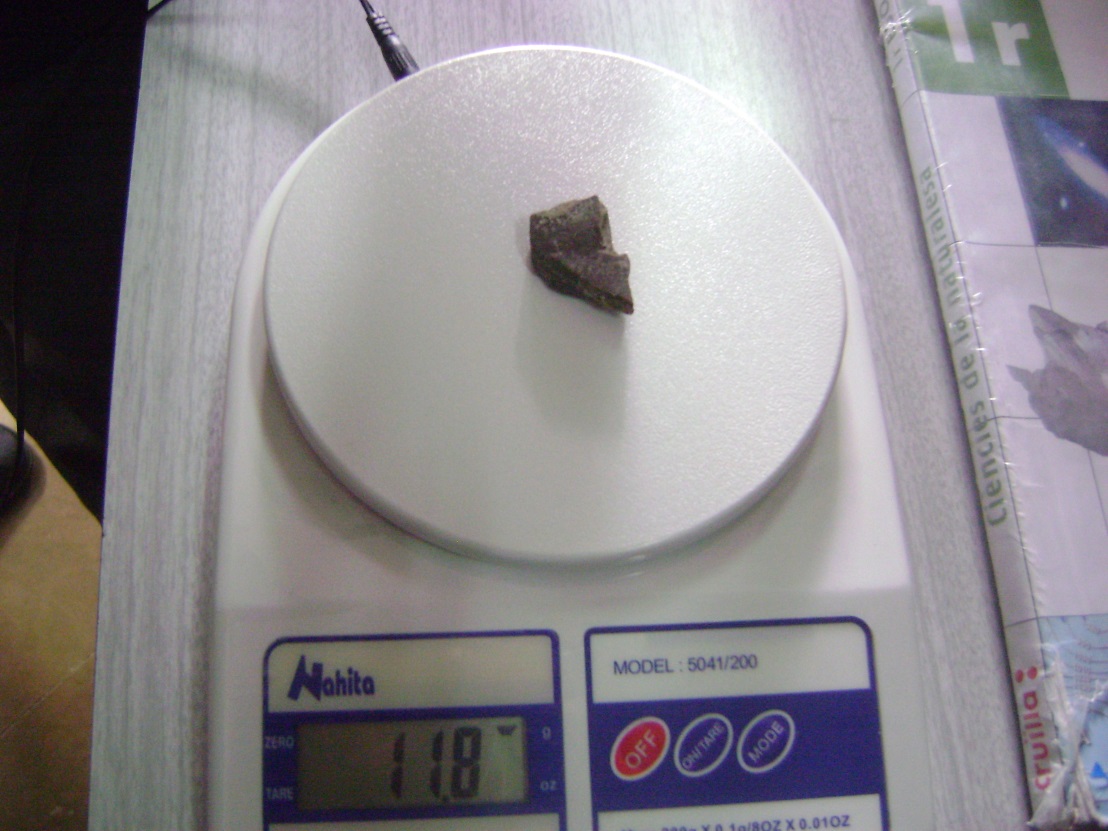 11,8 grams
2n pas:
Per calcular el volum de la pedra haurem d’agafar una proveta i posar-li una certa quantitat d’aigua, en aquest cas 51 ml.
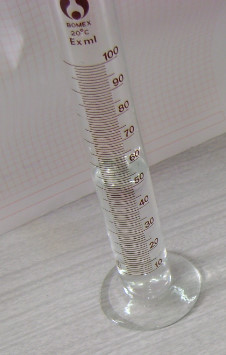 51 ml.
3r pas:
Posem la pedra dins la proveta i esperem que l’aigua no es mogui.
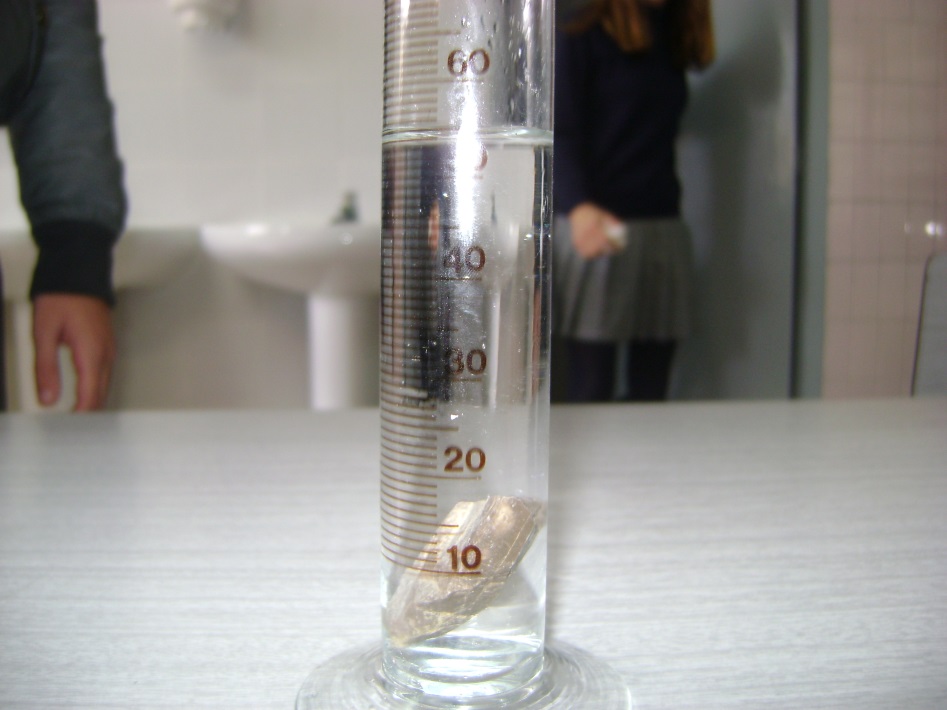 55 ml.
4t pas:
Llavors aquesta quantitat (55ml.) li restem els 51 ml. d’aigua que hi havia abans de posar la pedra.
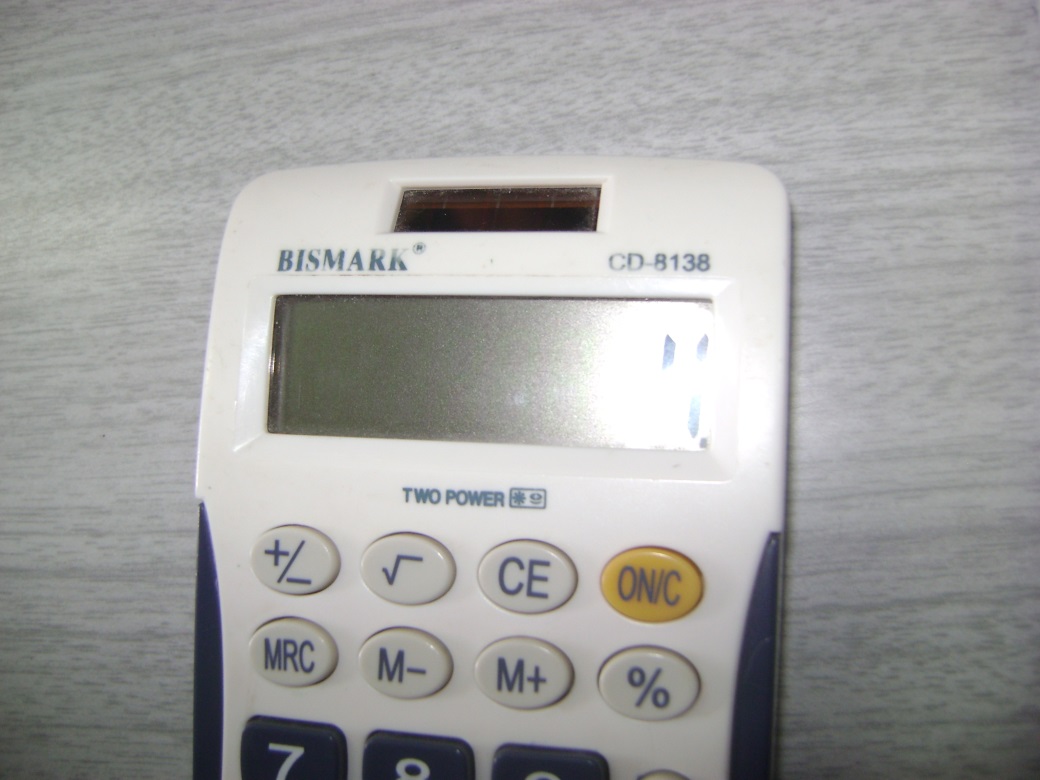 4
5è pas:
Quan tenim la massa (11,8g) i el volum (4 ml³.)
ho passem al SI.
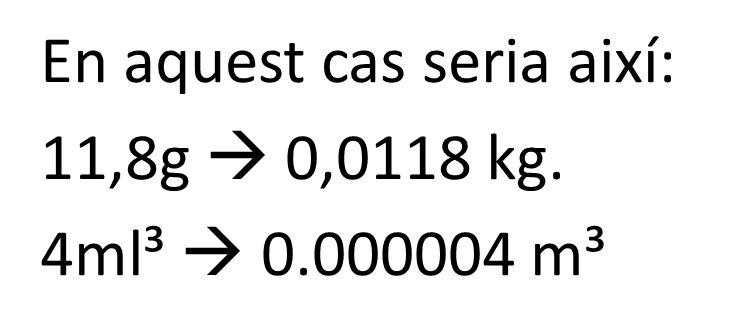 6è pas:
Llavors dividim la massa per el volum. El resultat serà la densitat de la pedra.
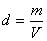 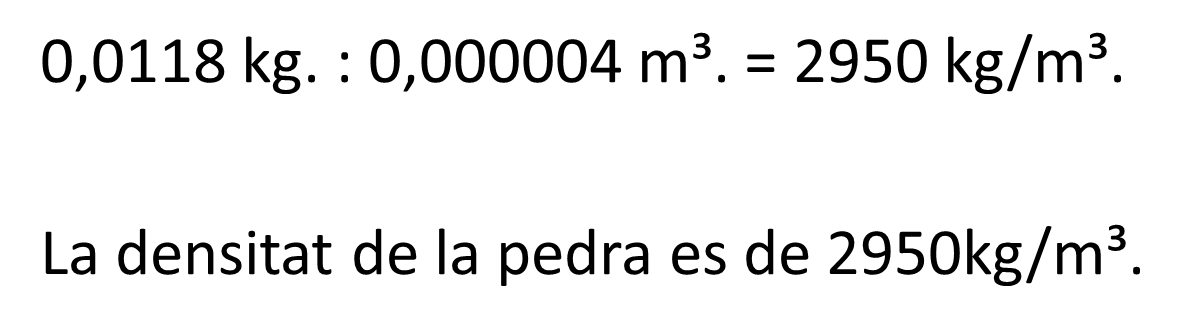 FÍ
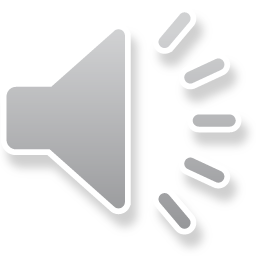